Le piratage informatique, c’est quoi ?
🧐 Quels sont les objectifs des pirates informatiques ?

👉 Récupérer des données personnelles (bancaires, identité…)
👉 Espionner (industriel ou étatique)
👉 S’enrichir
👉 Démontrer une faille dans le système informatique
Quels moyens les pirates utilisent-ils ?
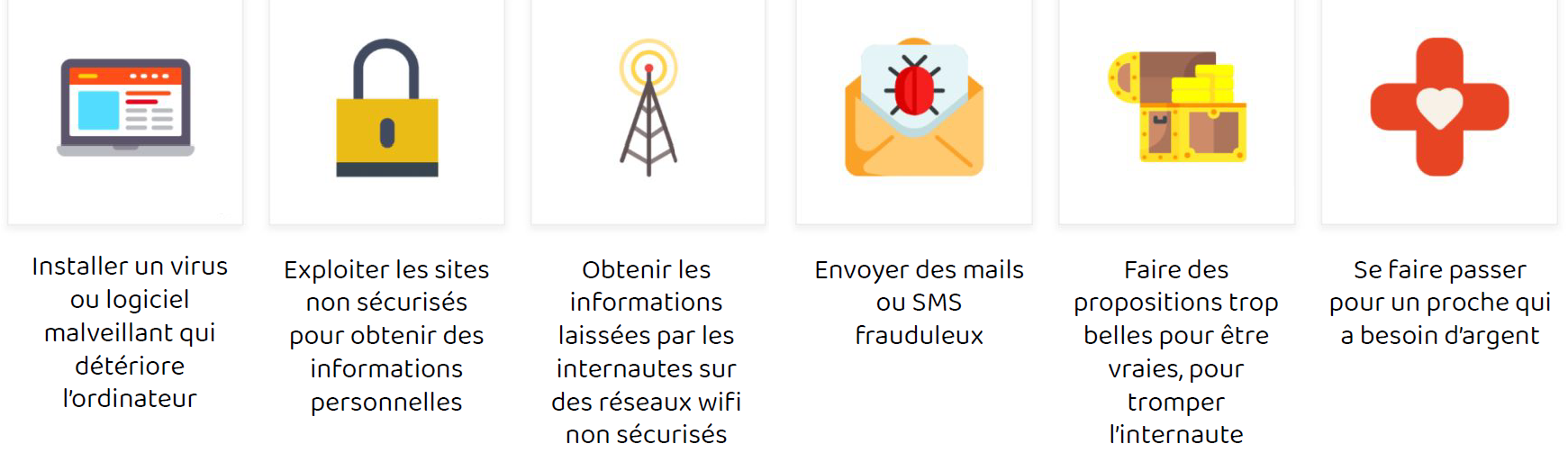 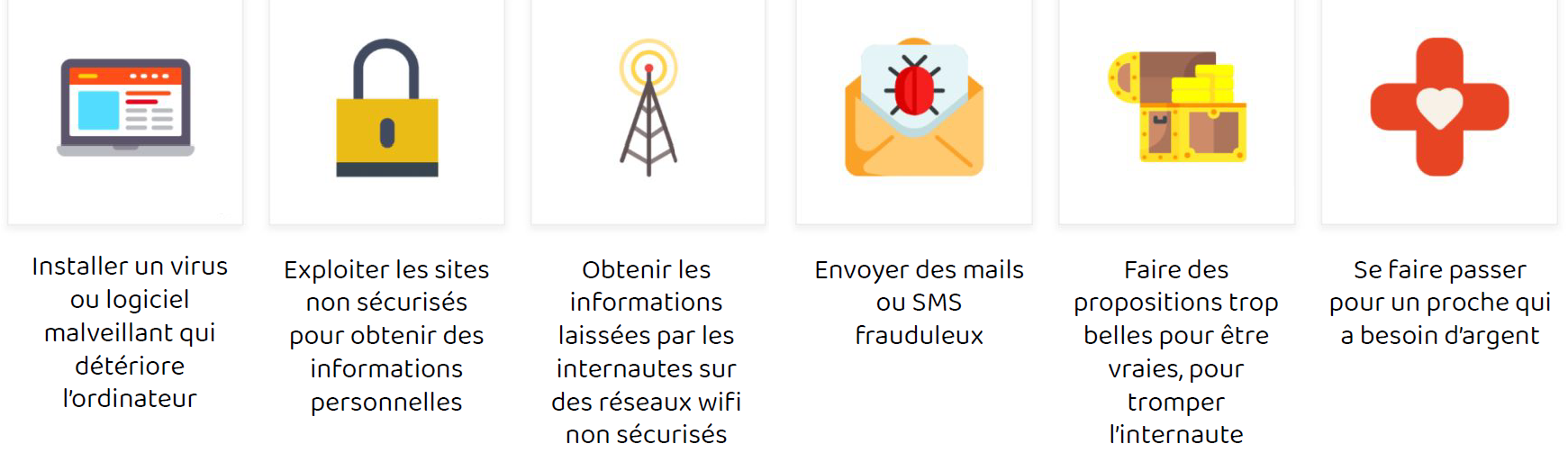 1
🔒 La sécurité, on fait comment ?
👍 Les bons réflexes !
💡 Naviguer sur des sites fiables 
et privilégier les réseaux wifi sécurisés
💡 Installer un antivirus (sur ordinateur)
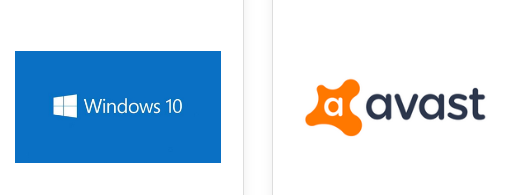 Le « .gouv.fr »
Le « https:// »
Le cadenas
💡 N'utilisez pas de réseau wifi public pour réaliser des transactions bancaires
Windows 10 propose un 
antivirus gratuit qui s'appelle Windows Defender. 
Il est automatiquement intégré dans les ordinateurs Windows 10 (et téléchargeable sur Windows 8)
Avast est un antivirus gratuit et fiable.
💡 Ne pas répondre aux mails suspicieux
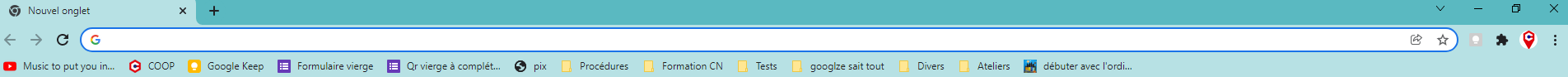 👉 Regardez l'adresse mail de l'expéditeur : est-elle fiable ? Si une entreprise ou une organisation vous envoie un mail finissant par gmail, outlook, laposte, etc, alors ce mail est suspect.
🔒    https://ants.gouv.fr
💡 Dès que vos logiciels vous recommandent une mise à jour, faites-la (à partir du site officiel du logiciel) : ces mises à jour ont pour objectif de corriger les failles de sécurité. Si tous vos programmes sont à jour, les pirates auront plus de difficulté à vous attaquer. Certains logiciels se mettent à jour automatiquement. C'est le cas de l'antivirus gratuit Windows Defender.
💡 Quand vous recevez un mail malveillant, vous pouvez le signaler comme "SPAM" 

✔ La catégorie SPAM correspond aux mails indésirables. Vous pouvez porter plainte ou recenser un comportement malveillant en allant sur

les sites www.cybermalveillance.gouv.fr
www.internet-signalement.gouv.fr 
ou sur  www.33700.fr (stop aux spams)
2
🔒 La sécurité, on fait comment ?
👍 Les bons réflexes !
TECHNIQUE 1 : Les mots au hasard

    👉 Assembler deux ou trois mots sans rapport les uns avec les autres
    👉 Mettre la première lettre de chaque mot en majuscule
    👉 Séparer les mots d'un caractère spécial
    👉 Ajouter un chiffre
💡 Protéger ses données personnelles en ne les partageant pas
💡 Faire des sauvegardes régulières de vos fichiers personnels, par exemple sur un disque dur externe ou un service de stockage en ligne
TECHNIQUE 2 : La phrase

    Utilisez une phrase, paroles de chanson, vers de poème… dans lequel vous introduirez des chiffres et caractères spéciaux.

(Vous pouvez également ne conserver que la première lettre de chaque mot)
Bicyclette?lionceau
bicyclette lionceau
Bicyclette lionceau
💡 Avoir un mot de passe sécurisé

👉 Il est long : au moins 8 caractères

👉  Il ne présente pas de lien avec ma vie personnelle (date de naissance, famille...)

👉  Il est composé de chiffres, lettres et caractères spéciaux

👉  Il est unique : je ne l'utilise que pour un seul site internet
Bicyclette?lionceau4
J’ai2fleurspréférées!
Ja2fp:lRelM
💡 Pour créer plusieurs mots de passe sécurisés et faciles à retenir :

👉 Gardez le même mot de passe, composé de chiffres, lettres et caractères spéciaux

👉 Ajoutez les premières lettres du service sur lequel vous vous trouvez
J’ai deux fleurs préférées : les Roses et les Marguerites
👉 Pour tester votre mot de passe : 
https://www.security.org/how-secure-is-my-password/
Sur Gmail 👉 Ja2fp:lRelMgm
Sur le bon coin 👉 Ja2fp:lRelMlbc
3
[Speaker Notes: On ne vous demandera jamais aucune mot de passe, informations bancaires par mail]
👍 Créer des mots de passe sécurisés
👍 Les bons réflexes !
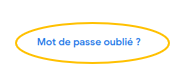 ✔ Vos mots de passe sont confidentiels ne les donnez à personne

✔ Evitez d’écrire vos mots de passe sur papier

✔ Quand vous créez une adresse mail, 
pensez aussi à renseigner votre numéro de téléphone 
cela vous permettra de récupérer votre mot de passe si vous l’oubliez
Si vous avez oublié votre mot de passe, vous pouvez cliquer sur Mot de passe oublié. 

Vous pourrez suivre la procédure de Récupération de votre mot de passe (en général via votre adresse mail ou votre téléphone)
❗ Si vous changez le mot de passe, vous devrez le modifier de tous les appareils où il avait été enregistré (et se remplissait automatiquement)
💡 Vous pouvez modifier vos mots de passe à tout moment.

👉 Rendez-vous dans les paramètres de votre compte

👉 Trouvez la partie sur la sécurité
💡  Il existe des coffres forts numériques (en ligne) qui peuvent vous permettre de stocker vos différents mots de passe de manière sécurisée.
✔ Keepass ✔ Dashlane

✔ Bitwarden ✔ 1Password
Un site pour vous accompagner :
💡 Se déconnecter de ses comptes en ligne si on utilise un ordinateur public
secnumacademie.gouv.fr
4